COLOR PALETTE
COLOR PALETTE
COLOR PALETTE
COLOR PALETTE
COLOR PALETTE
COLOR PALETTE
COLOR PALETTE
COLOR PALETTE
A COLOR PALETTE CATALOG
CURATED BY SLIDESCARNIVAL
15.05.2024
slidescarnival.com
TABLE OF CONTENTS
WELCOME
Elaborate on your topic here.
OUR PALETTES
Elaborate on your topic here.
CHAPTER TITLE
Elaborate on your topic here.
ABOUT US
ABOUT THIS PROJECT
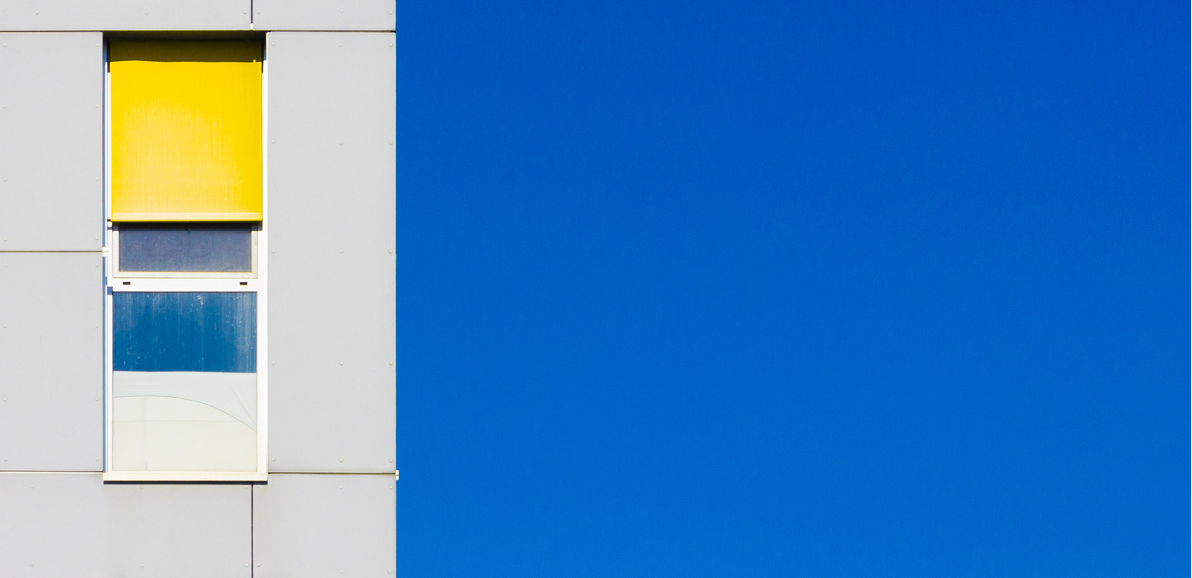 Briefly elaborate on what you want to discuss. Lorem ipsum dolor sit amet, consectetur adipiscing elit. Consectetur adipiscing elit, sed do eiusmod tempor incididunt ut labore et dolore magna aliqua.
Briefly elaborate on what you want to discuss. Lorem ipsum dolor sit amet, consectetur adipiscing elit. Consectetur adipiscing elit, sed do eiusmod tempor incididunt ut labore et dolore magna aliqua.
WELCOME TO OUR CATALOG
PALETTE CATALOG
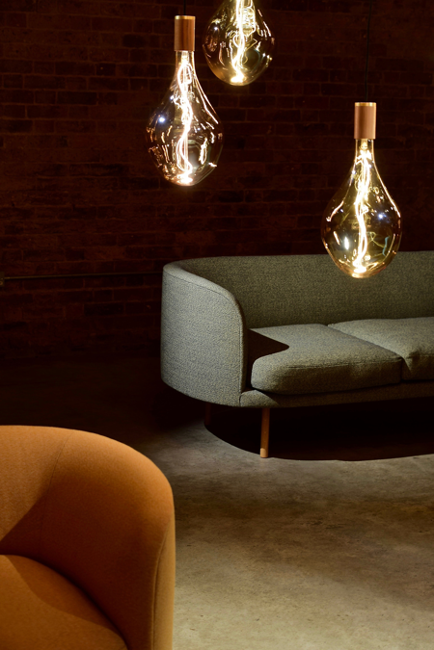 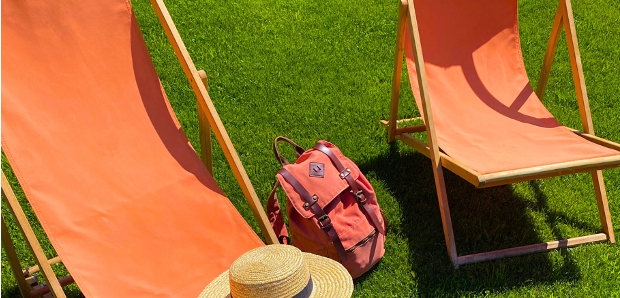 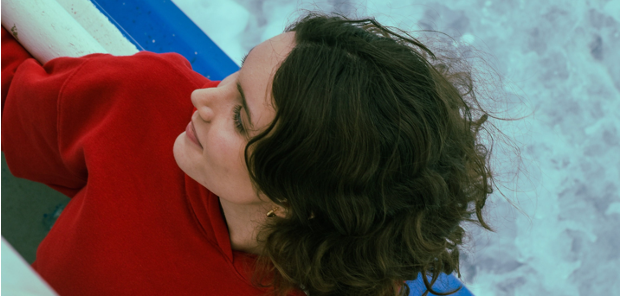 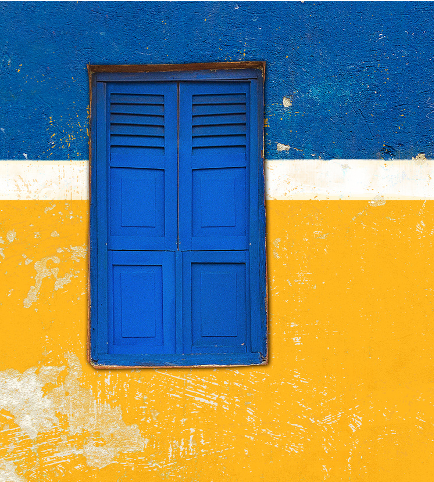 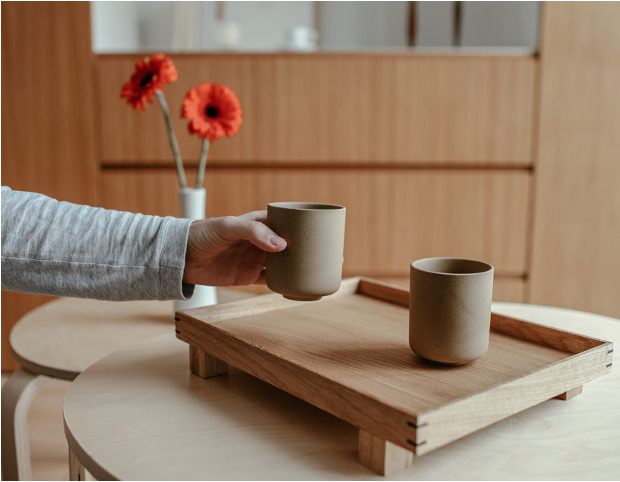 PALETTE CATALOG
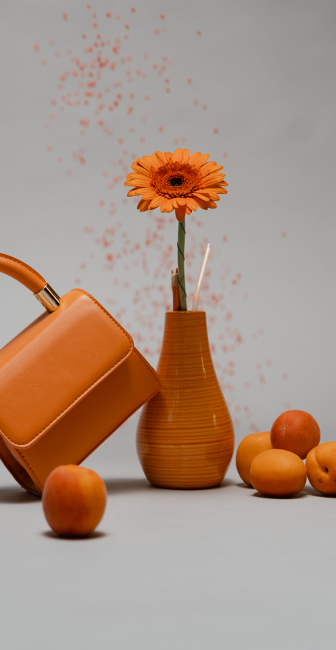 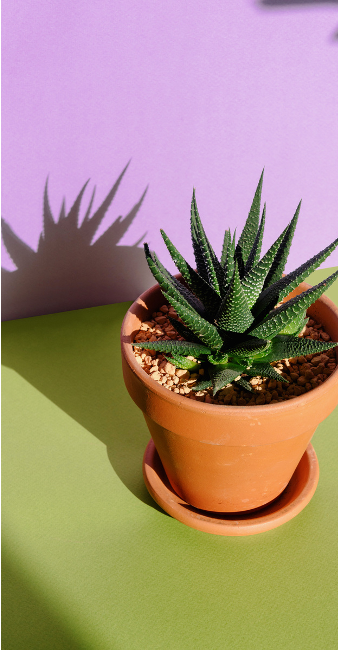 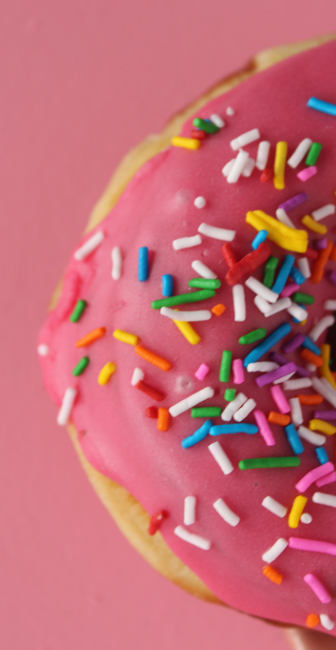 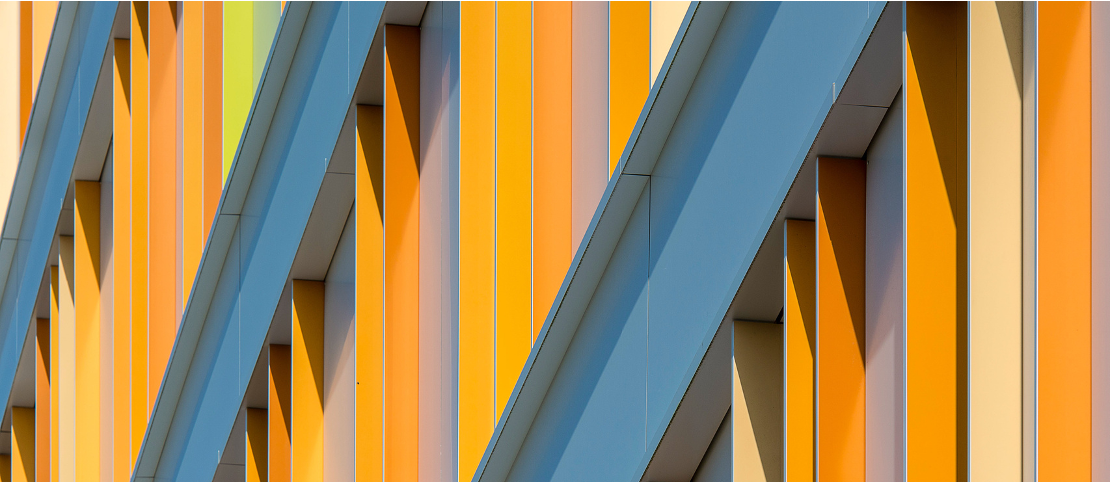 PALETTE NAME
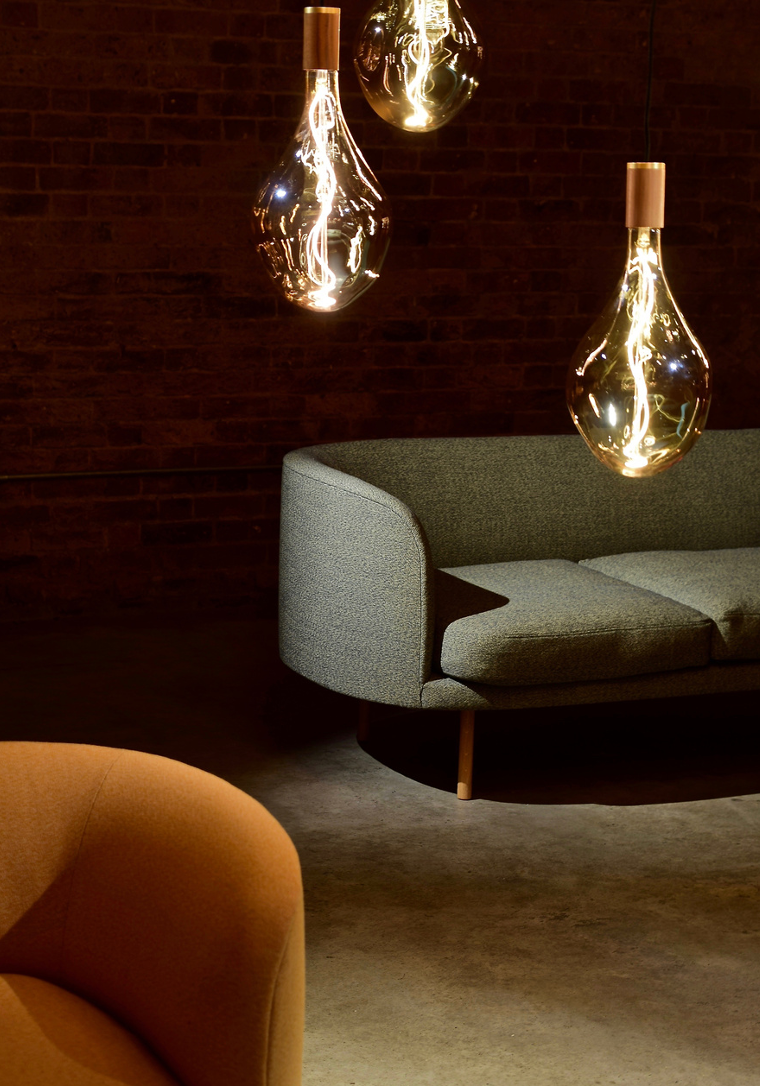 Briefly elaborate on what you want to discuss. Lorem ipsum dolor sit amet, consectetur adipiscing elit. Consectetur adipiscing elit, sed do eiusmod tempor incididunt ut labore et dolore magna aliqua. 


Sollicitudin aliquam ultrices sagittis orci a scelerisque. Ipsum a arcu cursus vitae congue. Sit amet consectetur adipiscing elit duis tristique sollicitudin. Interdum velit euismod in pellentesque massa placerat duis. In hac habitasse platea dictumst. Dolor purus non enim praesent elementum facilisis leo vel. Lectus magna fringilla urna porttitor rhoncus dolor purus. Parturient montes.
PALETTE NAME
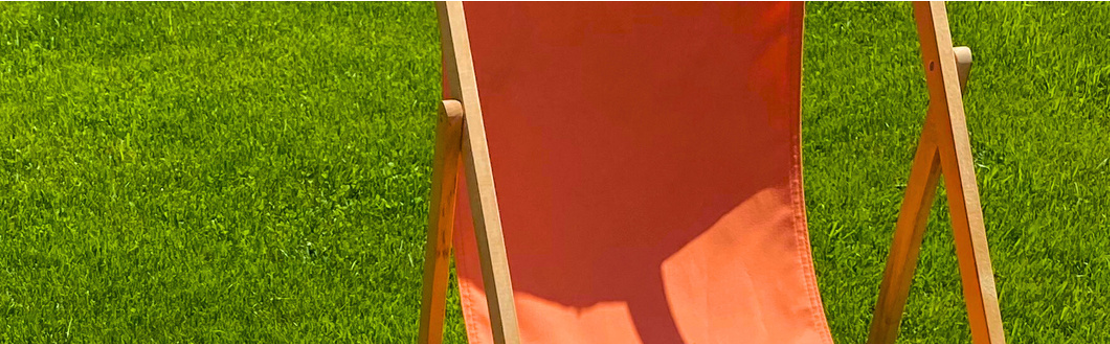 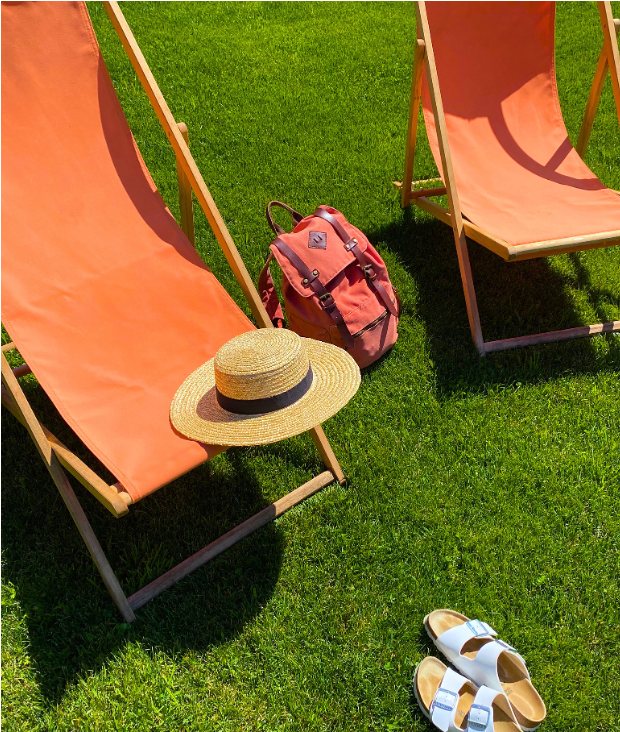 Briefly elaborate on what you want to discuss. Lorem ipsum dolor sit amet, consectetur adipiscing elit. Consectetur adipiscing elit, sed do eiusmod tempor incididunt ut labore et dolore magna aliqua. 


Sollicitudin aliquam ultrices sagittis orci a scelerisque. Ipsum a arcu cursus vitae congue. Sit amet consectetur adipiscing elit duis tristique sollicitudin. Interdum velit euismod in pellentesque massa placerat duis. In hac habitasse platea dictumst. Dolor purus non enim praesent elementum facilisis leo vel. Lectus magna fringilla urna porttitor rhoncus dolor purus. Parturient montes.
Briefly elaborate on what you want to discuss. Lorem ipsum dolor sit amet, consectetur adipiscing elit. Consectetur adipiscing elit, sed do eiusmod tempor incididunt ut labore et dolore magna aliqua. 


Sollicitudin aliquam ultrices sagittis orci a scelerisque. Ipsum a arcu cursus vitae congue. Sit amet consectetur adipiscing elit duis tristique sollicitudin. Interdum velit euismod in pellentesque massa placerat duis. In hac habitasse platea dictumst. Dolor purus non enim praesent elementum facilisis leo vel. Lectus magna fringilla urna porttitor rhoncus dolor purus. Parturient montes.
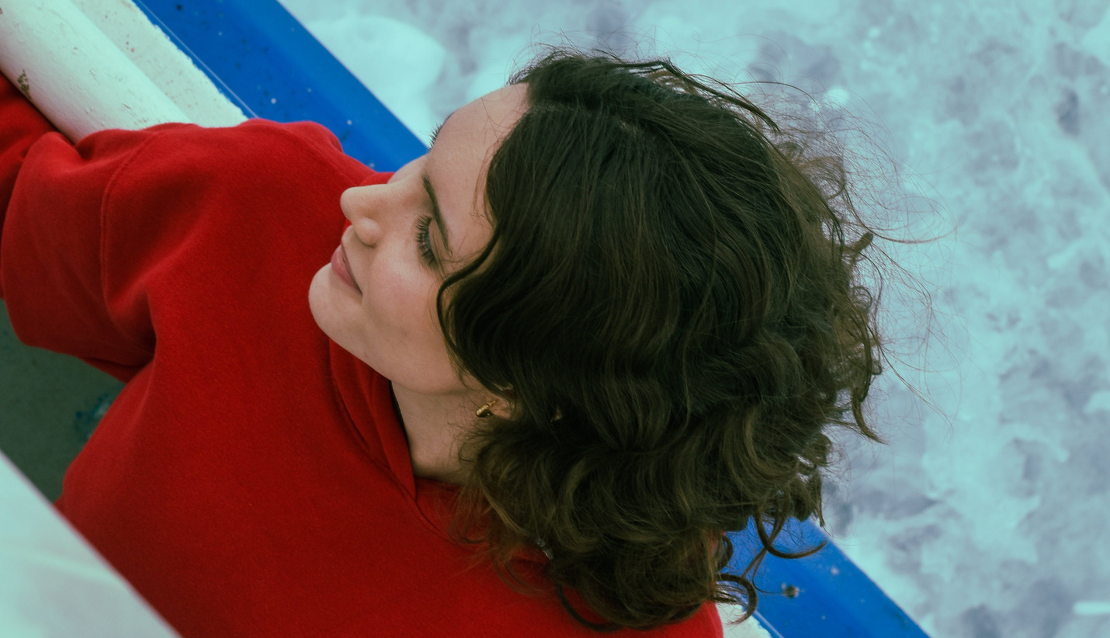 PALETTE NAME
PALETTE NAME
Briefly elaborate on what you want to discuss. Lorem ipsum dolor sit amet, consectetur adipiscing elit. Consectetur adipiscing elit, sed do eiusmod tempor incididunt ut labore et dolore magna aliqua. 


Sollicitudin aliquam ultrices sagittis orci a scelerisque. Ipsum a arcu cursus vitae congue. Sit amet consectetur adipiscing elit duis tristique sollicitudin. Interdum velit euismod in pellentesque massa placerat duis. In hac habitasse platea dictumst. Dolor purus non enim praesent elementum facilisis leo vel. Lectus magna fringilla urna porttitor rhoncus dolor purus. Parturient montes.
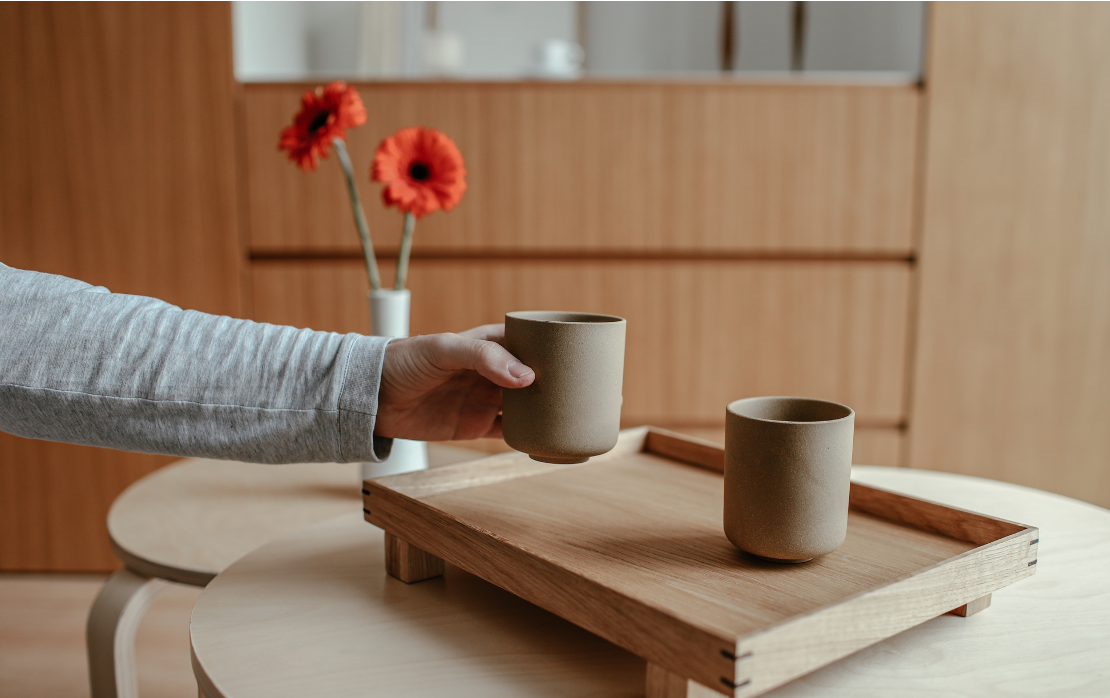 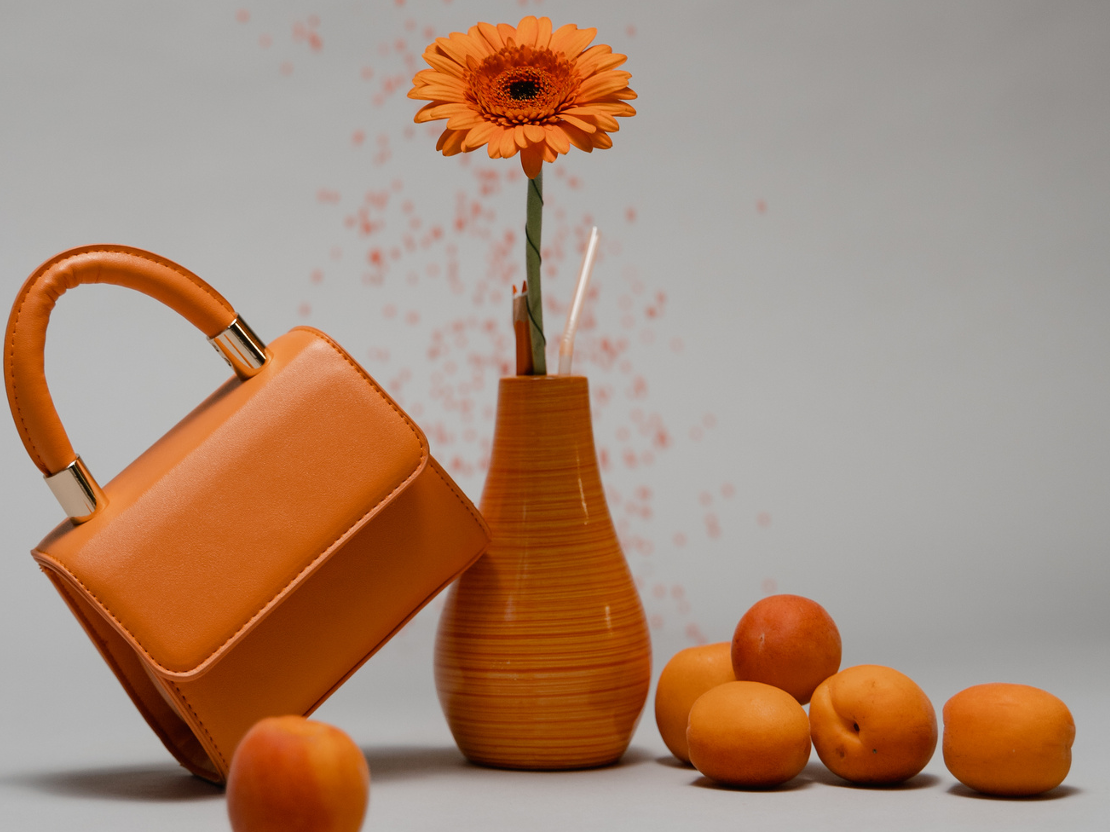 PALETTE NAME
Briefly elaborate on what you want to discuss. Lorem ipsum dolor sit amet, consectetur adipiscing elit. Consectetur adipiscing elit, sed do eiusmod tempor incididunt ut labore et dolore magna aliqua. 


Sollicitudin aliquam ultrices sagittis orci a scelerisque. Ipsum a arcu cursus vitae congue. Sit amet consectetur adipiscing elit duis tristique sollicitudin. Interdum velit euismod in pellentesque massa placerat duis.
PALETTE NAME
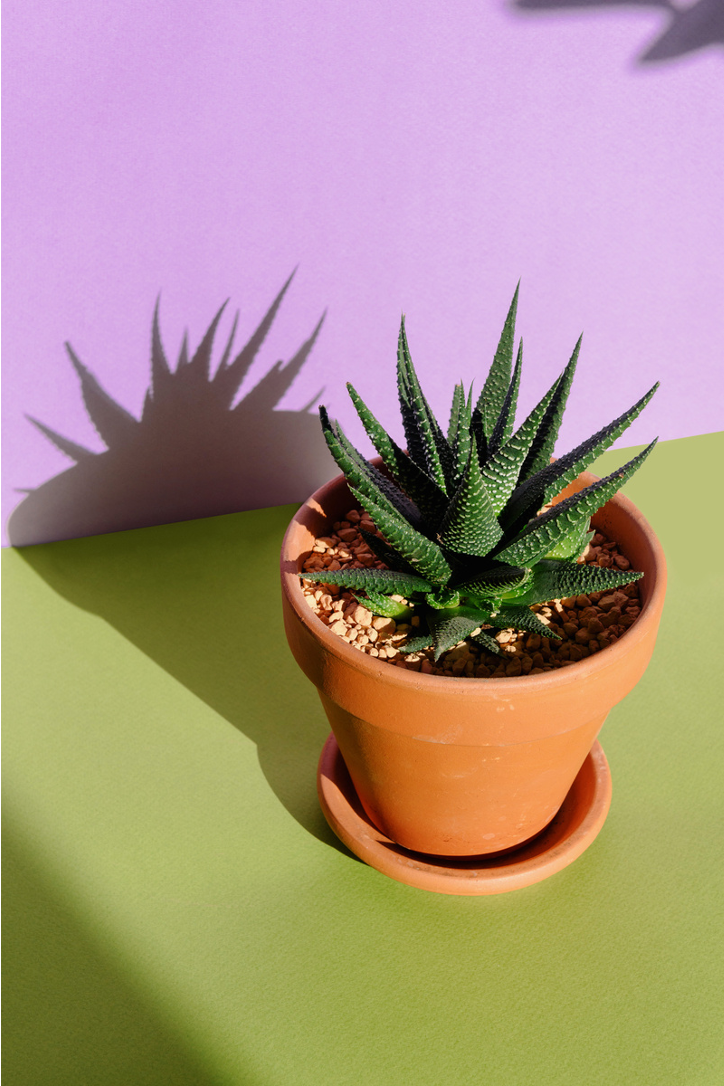 Briefly elaborate on what you want to discuss. Lorem ipsum dolor sit amet, consectetur adipiscing elit. Consectetur adipiscing elit, sed do eiusmod tempor incididunt ut labore et dolore magna aliqua. 


Sollicitudin aliquam ultrices sagittis orci a scelerisque. Ipsum a arcu cursus vitae congue. Sit amet consectetur adipiscing elit duis tristique sollicitudin. Interdum velit euismod in pellentesque massa placerat duis. In hac habitasse platea dictumst. Dolor purus non enim praesent elementum facilisis leo vel. Lectus magna fringilla urna porttitor rhoncus dolor purus. Parturient montes.
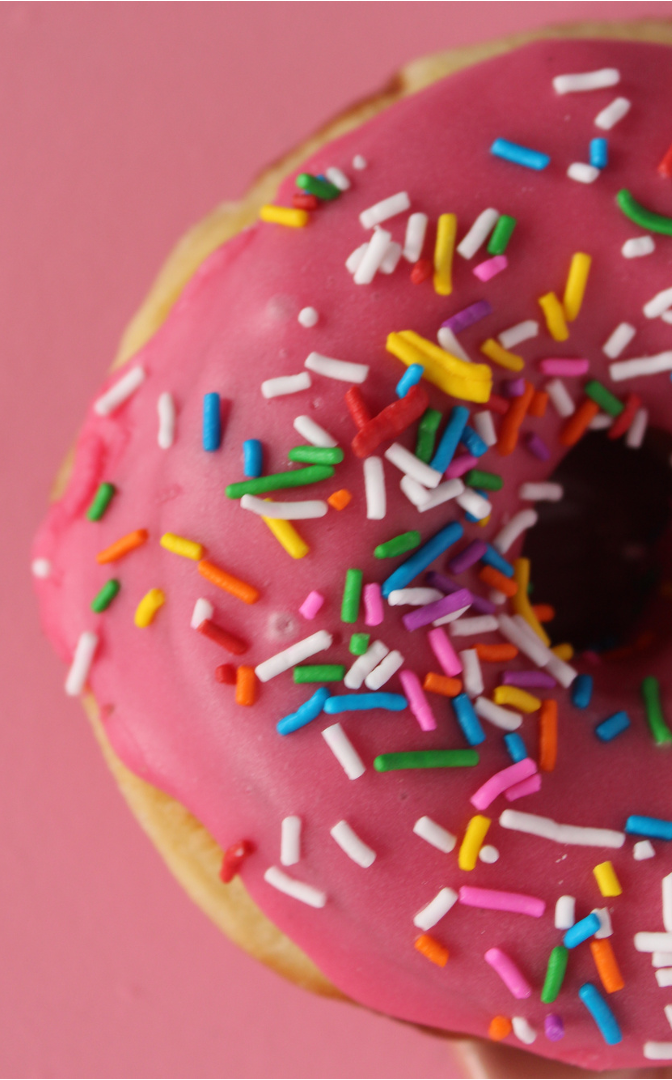 Briefly elaborate on what you want to discuss. Lorem ipsum dolor sit amet, consectetur adipiscing elit. Consectetur adipiscing elit, sed do eiusmod tempor incididunt ut labore et dolore magna aliqua. 


Sollicitudin aliquam ultrices sagittis orci a scelerisque. Ipsum a arcu cursus vitae congue. Sit amet consectetur adipiscing elit duis tristique sollicitudin. Interdum velit euismod in pellentesque massa placerat duis. In hac habitasse platea dictumst. Dolor purus non enim praesent elementum facilisis leo vel. Lectus magna fringilla urna porttitor rhoncus dolor purus. Parturient montes.
PALETTE NAME
PALETTE NAME
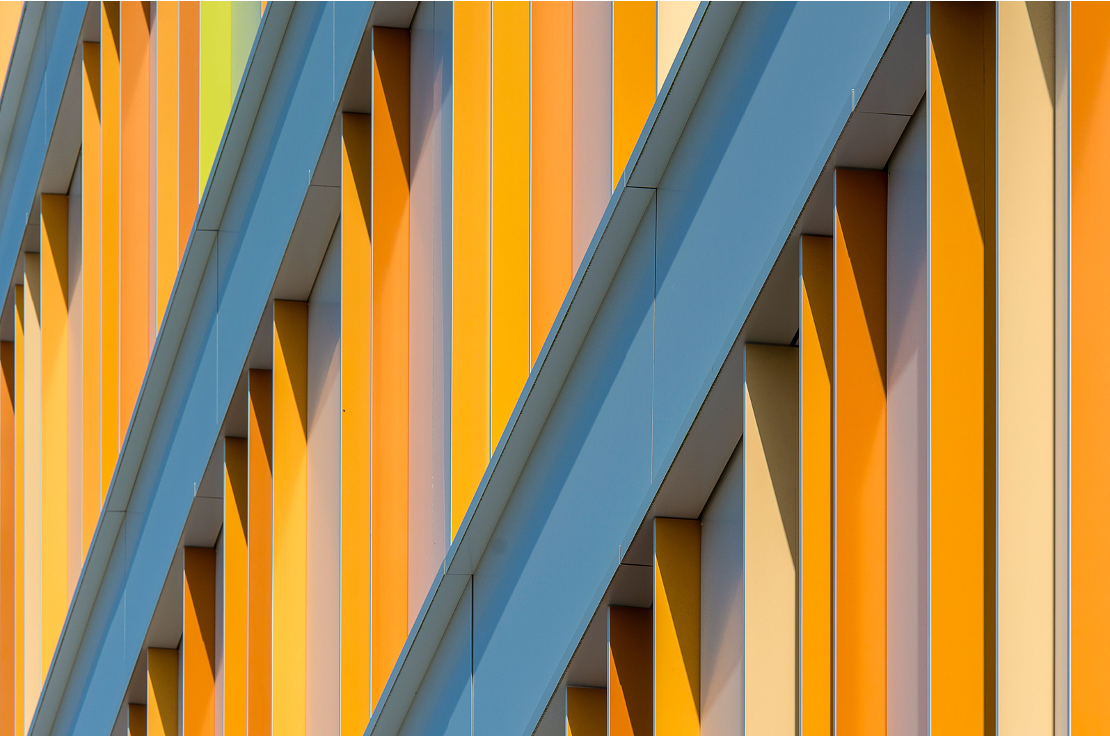 Briefly elaborate on what you want to discuss. Lorem ipsum dolor sit amet, consectetur adipiscing elit. Consectetur adipiscing elit, sed do eiusmod tempor incididunt ut labore et dolore magna aliqua. 


Sollicitudin aliquam ultrices sagittis orci a scelerisque. Ipsum a arcu cursus vitae congue. Sit amet consectetur adipiscing elit duis tristique sollicitudin. Interdum velit euismod in pellentesque massa placerat duis. In hac habitasse platea dictumst. Dolor purus non enim praesent elementum facilisis leo vel. Lectus magna fringilla urna porttitor rhoncus dolor purus. Parturient montes.
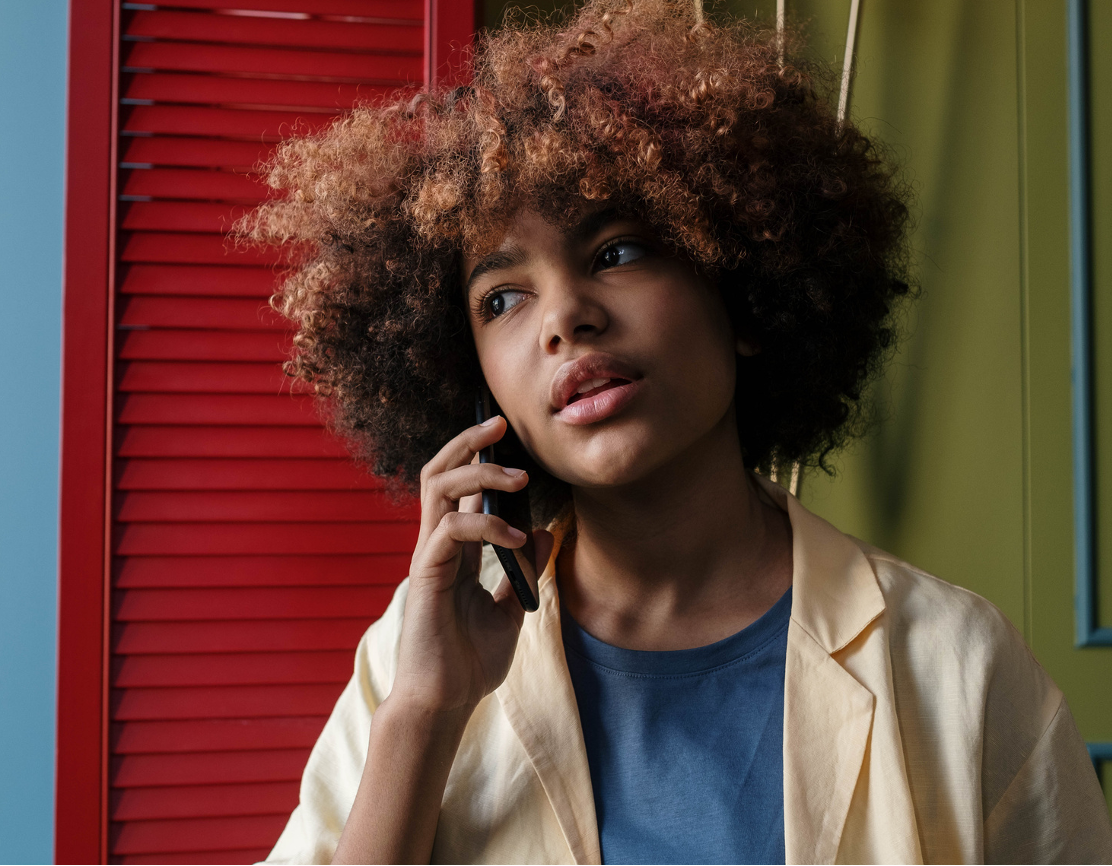 CONTACT US
123 Anywhere St., Any City,ST 12345
123-456-7890
hello@reallygreatsite.com
@reallygreatsite
reallygreatsite.com
Resource Page
Use these design resources in your Canva Presentation.
FONTS
DESIGN ELEMENTS
This presentation template
uses the following free fonts:
TITLES:
INTER

HEADERS:
INTER

BODY COPY:
INTER
You can find these fonts online too.
COLORS
#000000
#FFFFFF
Credits
This presentation template is free for everyone to use thanks to the following:
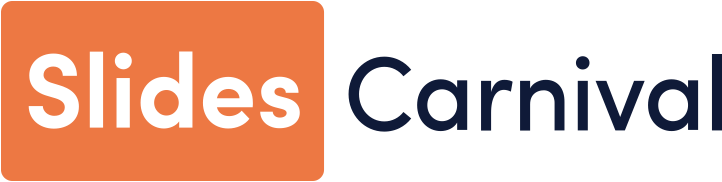 for the presentation template
Pexels, Pixabay
for the photos
Happy designing!